Fichier de conjugaisonCM2
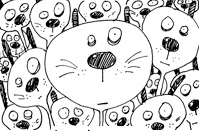 Prénom ________________
1
10
Réécris chaque phrase au passé composé en la mettant à  la personne demandée. Fais les transformations nécessaires.
Marie Curie a travaillé sur la radioactivité.
Pierre et Marie Curie ________________________________
Vous _____________________________________________

Ils viennent au cinéma.
Je _______________________________________________
Tu _______________________________________________

Elles racontent leurs vacances à leurs amies.
Nous _____________________________________________
Ils _______________________________________________
Suivi des fiches :
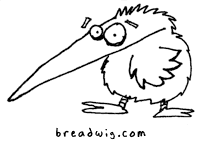 11
Réécris ce texte en remplaçant «il a sauté» par              «tu as sauté» et fais toutes les transformations nécessaires.
Il a sauté, plus haut que jamais. Il a saisi le ballon, s’est retourné mais n’a pas vu les partenaires. Alors, il a couru, il a percuté un premier adversaire, il a résisté à celui qui tentait de l’attraper… Il a plongé dans l’en-but ! Il a marqué un essai ! Le premier de sa vie !
1
Complète les tableaux en conjuguant les verbes donnés au présent.
12
Réécris ce texte au passé composé et fais toutes les transformations nécessaires.
Un homme de 31 ans eut la vie sauve après avoir chuté du 9e étage d'un immeuble de la banlieue de Paris. Puis il réussit à regagner son domicile au volant de son véhicule.
Le miraculé veut rendre visite à une amie. Il sonne plusieurs fois à la porte: personne ne répond. Passant par le toit, il décide alors d'entrer par le balcon. Alors qu'il se trouve sur le bord, l'homme perd l'équilibre et fait une chute de 30 m, freinée par un arbre.
Il atterrit sur une pelouse. L'homme se relève alors, récupère sa voiture et rentre chez sa mère. A la porte, il s'écroule. Il est transporté dans le coma à l'hôpital.
2
Réécris chaque phrase en la mettant au présent et  à la personne demandée. Fais les transformations nécessaires.
Nous ne nous levons jamais avant 8h.
Tu _______________________________________________
Je _______________________________________________

Ils prennent leur repas et se rendent à la mairie. 
Elle ______________________________________________
Vous _____________________________________________

J’ai rempli d’eau ce bocal et je l’ai vidé dans la cour.
Nous _____________________________________________
Ils _______________________________________________
13
Complète les tableaux en conjuguant les verbes donnés au futur.
3
Réécris ce texte au présent de l'indicatif et fais toutes     les transformations nécessaires.
Alors le Petit Poucet s'approcha de la cheminée et regarda dans le chaudron; mais il avança trop le cou en se penchant sur la marmite, et la vapeur qui montait du bouillon l'enleva et l'emporta par la cheminée. À cheval sur cette vapeur, il traversa les airs puis il tomba dans la maison d'un maître tailleur. Celui-ci l'engagea comme apprenti.
14
Réécris chaque phrase en la mettant au présent et  à la personne demandée. Fais les transformations nécessaires.
Tu remettras les images en ordre et tu les colleras.
Vous _____________________________________________
Il _______________________________________________

J’ai perdu aux cartes et je dois faire un gage.
Elle ______________________________________________
Nous _____________________________________________

Elles partiront demain dès l’aube et prendront l’avion.
Tu _____________________________________________
Ils _______________________________________________
4
Réécris ce texte en remplaçant « Frédéric » par «  Frédéric et moi » . Fais toutes les transformations nécessaires.
Frédéric avance jusqu’au portillon. 
Arrivé là, il saute à pieds joints dans la neige. Puis il fait un grand pas prudent, se retourne accroupi, et voit son empreinte. Il est satisfait. Il renverse la tête en arrière autant qu’il le peut et ouvre la bouche pour y laisser entrer la neige. Il tire même la langue pour attraper des flocons et il reste ainsi un moment, avalant la neige à pleine bouche. Au bout d’un moment, il jette encore les yeux derrière lui, admirant sa trace.
15
Réécris ce texte en remplaçant « Nous, les Stonks » par «  Vous, les Stonks ». Fais toutes les transformations nécessaires.
Dimanche prochain, nous, les Stonks, remporterons la victoire sur les Yankees. Nous les battrons, nous les écraserons. Nous ne leur laisserons pas de répit. Nous ne nous laisserons pas déborder, ni intimider. Notre concentration sera sans faille. Nous ne nous permettrons pas une défaite.
5
Complète les tableaux en conjuguant les verbes donnés à l’imparfait de l’indicatif.
16
Réécris ce texte au futur de l’indicatif. Fais toutes les transformations nécessaires.
Un jour, j'ai fabriqué un cerf-volant rouge. Il a volé très haut, très loin, et il a emporté mes rêves avec lui, à travers le monde. Il a distribué à tous les enfants d'ici et d'ailleurs des mots d'amour et s'est chargé de leurs peines. À son passage, les adultes ont levé les yeux, ont oublié un instant leur vie quotidienne. Ils ont souri puis ont vite repris le cours de leurs occupations.
6
Réécris chaque phrase en la mettant à l’imparfait et à la personne demandée. Fais les transformations nécessaires.
Nous étions dans le brouillard et ne voyions pas la route.
Elle ______________________________________________
J’ _____________________________________________

Je me couche toujours à 21h et je lis jusque 22h.
Vous _____________________________________________
Tu _______________________________________________

Elle ramassait les pommes et les mettait dans un panier.
Nous _____________________________________________
Ils _____________________________________________
17
Complète les tableaux en conjuguant les verbes donnés au passé simple de l’indicatif.
7
Réécris ce texte à l’imparfait de l’indicatif en remplaçant « Elle » par « elles ». Fais toutes les transformations nécessaires.
Elle était assez copine, à la ferme, avec un cochon très bien élevé, très gras, très poli, plutôt élégant, qui changeait de cravate à peu près tous les jours, ce qui agaçait la poule, parce qu’elle était plutôt nature, elle, s’habillait de robes en coton toutes simples, qu’elle achetait le plus souvent en solde du reste, et qu’elle ne repassait même pas.
18
Réécris chaque phrase en la mettant au passé simple et à  la personne demandée. Fais les transformations nécessaires.
Il aperçut un homme étrange dans le parc.
Elles _____________________________________________

Tu trouves un puits dans le désert. 
Elle _____________________________________________
Ils _______________________________________________

Tu as soif et tu prends l’eau du puits. 
Il _____________________________________________
Elles _____________________________________________
8
Réécris ce texte à l’imparfait de l’indicatif .Fais toutes les transformations nécessaires.
La chaleur est étouffante, humide et pesante. Il règne autour de nous un calme inquiétant. On n’entend que le bruit des rames du petit canot où Grand-Jean et moi avons pris place. Mon compagnon semble nerveux, lui aussi. Pourtant, les pirates n’ont pas donné signe de vie depuis plusieurs jours. La traversée, quoique longue, s’est passée sans encombre.
Ce profond silence nous effraie. Nous approchons de terres inconnues où tout semble mort. Le ciel d’un bleu profond et l’eau turquoise, le sable blond et les verts palmiers n’arrivent pas à égayer le paysage de cette ile sinistre.
19
Réécris ce texte au passé simple en remplaçant « le géant »     par « les géants ». Fais toutes les transformations nécessaires.
Le géant fit un pas en arrière et posa sa valise sur le trottoir. Il se pencha, l’ouvrit et y prit quelque chose qui ressemblait à un bocal. Il dévissa le couvercle et versa le contenu du bocal dans sa longue trompette. Le géant se redressa, puis glissa le pavillon de la trompette par la fenêtre ouverte de la pièce où dormaient les enfants Goochey. Il prit alors une profonde inspiration et pshouff ! il souffla dans sa trompette.
9
Complète les tableaux en conjuguant les verbes donnés au passé composé de l’indicatif.
20
Réécris ce texte le mettant au passé simple de l’indicatif. Fais toutes les transformations nécessaires.
En 1870, Napoléon III déclare la guerre à la Prusse et perd la bataille. C’est la chute du Second Empire. Les parisiens n’acceptent pas la défaite, ils se soulèvent contre l’Assemblée en place et élisent leur propre assemblée, la Commune de Paris.